SZKOLENIE Z ZAKRESU SZACOWANIA SZKÓD ŁOWIECKICHmgr inż. Rafał Będkowski
ZAGADNIENIA PRAWNE
DOKUMENTACJA SZKODOWA
METODYKA SZACOWANIA
USTALANIE PLONOWANIA
CHOROBY I SZKODNIKI
METODYKA SZACOWANIA:
KUKURYDZY, RZEPAKU, ZBÓŻ NISKICH, OKOPOWYCH
SZACOWANIE  TUZ
NORMY OBSADY
SZACOWANIE  PLONU  ZBÓŻ
WPŁYW NIEKTÓRYCH CZYNNIKÓW NA WIELKOŚĆ STRAT W PLONACH ZBÓŻ
SZACOWANIE PLONU RZEPAKU ORAZ ROŚLIN STRĄCZKOWYCH
SLNR = SLŁ ∙ SLN

SLN – średnia liczba łuszczyn lub strąków na roślinę

SLN – średnia liczba nasion w łuszczynie lub w strąku
SZACOWANIE PLONU RZEPAKU ORAZ ROŚLIN STRĄCZKOWYCH(cechy pierwotne)
SZACOWANIE PLONU ZIEMNIAKA
TABELE KOMPENSACYJNE RZEPAKU
STRATY  W  SŁOMIE
Faza rozwoju: 

-  szczotka (wschody) – 100% szkody w ziarnie
-  trawa (krzewienie) – 60% szkody w ziarnie
nalewanie ziarna – 30% szkody w ziarnie
pełna dojrzałość – 30% szkody w ziarnie
PODSTAWOWE POJĘCIA
Powierzchnia uszkodzona – powierzchnia uprawy która została zniszczona

Powierzchnia zredukowana – powierzchnia na której rośliny zostały zniszczone w 100% - otrzymujemy ją z tożsamości: Pz = Pu x %uszkodzenia

Powierzchnia produkcyjna – powierzchnia na której fizycznie znajdują się rośliny, często Pc ≠ Pp

Nieponiesione koszty – koszty które nie zostały poniesione z powodu powstałej szkody – należy je obliczać indywidualnie do każdego przypadku.
METODYKA  SZACOWANIA
Zboża: 
Faza szczotka, trawa: ustalenie procentu szkody za pomocą pobierania prób terenowych i tabel kompensacyjnych.
Faza nalewania ziarna i pełna dojrzałość – ustalenie procentu szkody za pomocą prób terenowych i fizycznego pomiaru szkody gniazdowej
Rzepak – ustalenie procentu szkody na podstawie oględzin (kwiecień), tabele kompensacyjne – procent składany, faza kwitnienia i pełna dojrzałość – indywidualne ustalenia (np. za pomocą kombajnowania- trudność w penetracji łanu).
Kukurydza i inne rośliny o szerokich międzyrzędziach – faza szpilki do 3 – 4 liści, ustalenie powierzchni zredukowanej za pomocą fizycznego pomiaru gniazd lub pobierania prób rzędowych, dojrzałość mleczna i pełna – metoda zgrubnej taksacji pasowej oraz metoda prób rzędowych
SCHEMAT POSTĘPOWANIA PODCZAS SZACOWANIA
Ustalenie powierzchni produkcyjnej (najczęściej jest ona różna od całkowitej powierzchni uprawy)
Ustalenie procentu szkody:
- metoda ugody
- metoda pomiarów (pobierania prób)
- metoda bezpośredniej różnicy w plonie
Ustalenie poziomu plonowania za pomocą:
- ugody (np. średnia z danego terenu)
- pomiarów bezpośrednich – tzw. biometria (należy posiadać legalizowane wagi)
- metoda zbioru powierzchni kontrolnej
Obliczenie rozmiaru powierzchni zredukowanej: powierzchnia produkcyjna x procent szkody (redukcji).
Obliczenie masy plonu utraconego: powierzchnia zredukowana x wydajność.
Ustalenie wartości plonu utraconego: masa plonu utraconego x cena (skupu, rynkowa)
Ustalenie nieponiesionych kosztów (zawsze w odniesieniu do konkretnej szkody)
Obliczenie wartości szkody do wypłaty w myśl algorytmu: „wartość utraconego plonu minus nieponiesione koszty”.
SZKODNIKI ROLNICZE MAJĄCE NAJWIĘKSZY WPŁYW NA PLON
OMACNICA PROSOWIANKA MOTYL
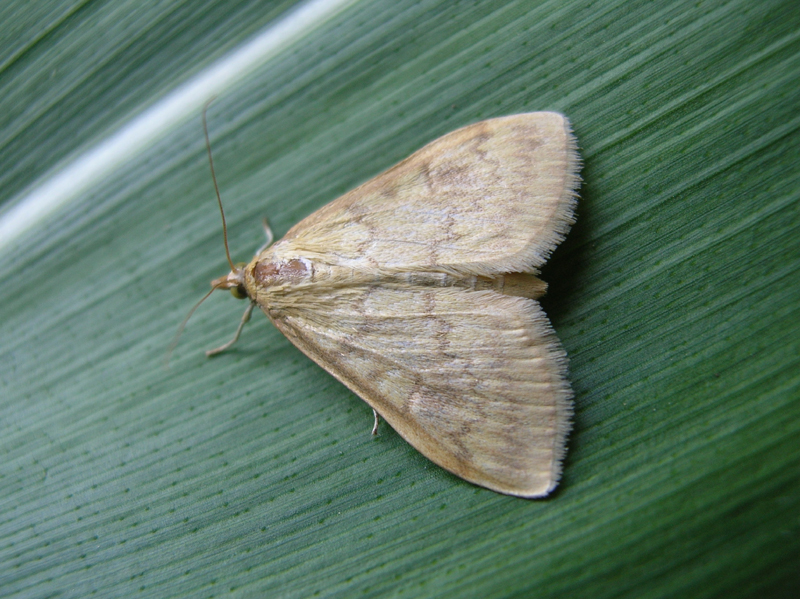 OMACNICA PROSOWIANKA LARWA
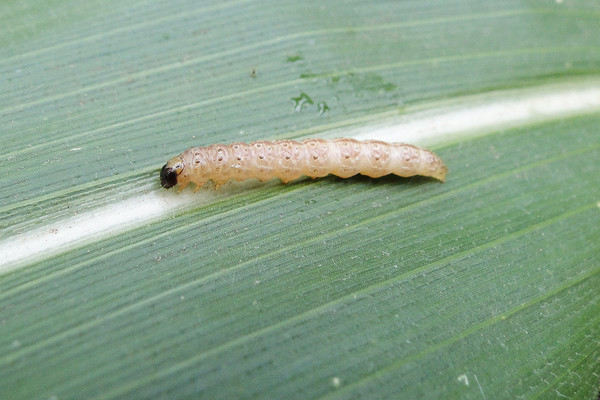 ZACHODNIA KUKURYDZIANKA STONKA KORZENIOWA
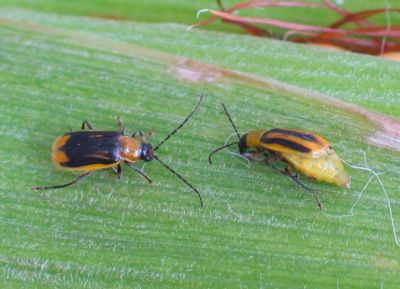 ZACHODNIA KUKURYDZIANKA STONKA KORZENIOWA - LARWY
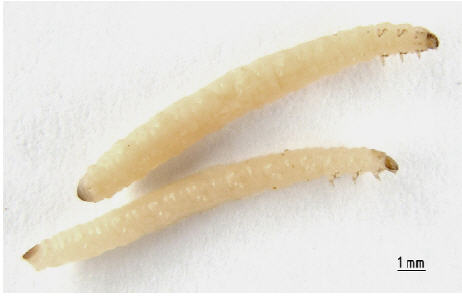 CHOWACZ  PODOBNIK
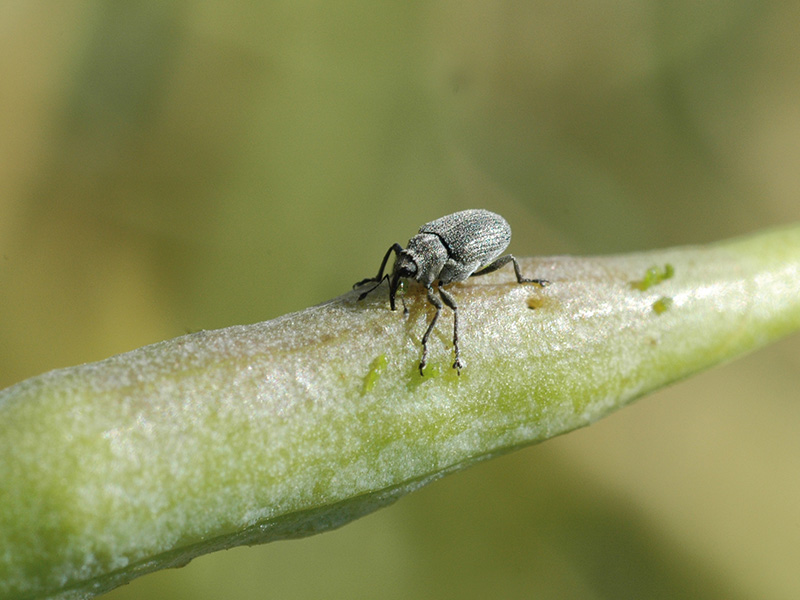 PRYSZCZAREK KAPUSTNIK
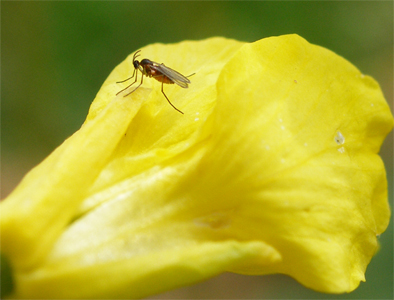 PRYSZCZAREK KAPUSTNIK LARWY
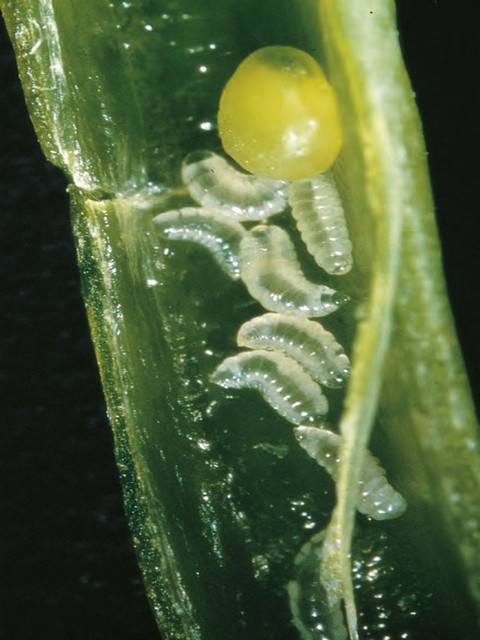 SŁODYSZEK  RZEPAKOWY
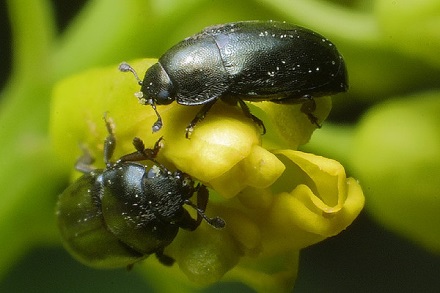 STONKA ZIEMNIACZANA
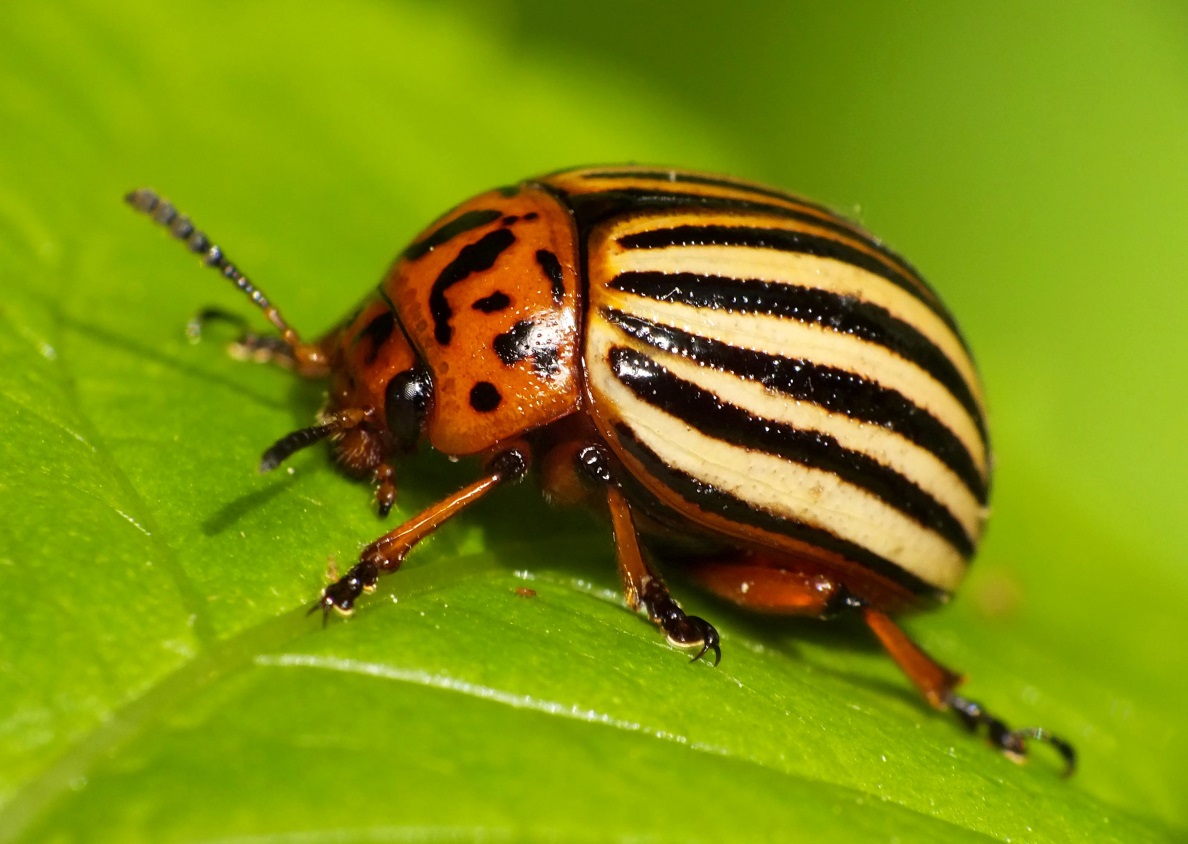 STONKA ZIEMNIACZANA LARWY
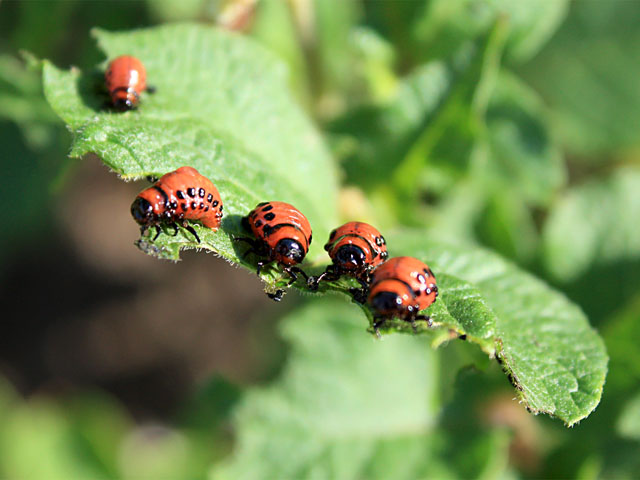 CHRABĄSZCZ MAJOWY w kontekście TUZ
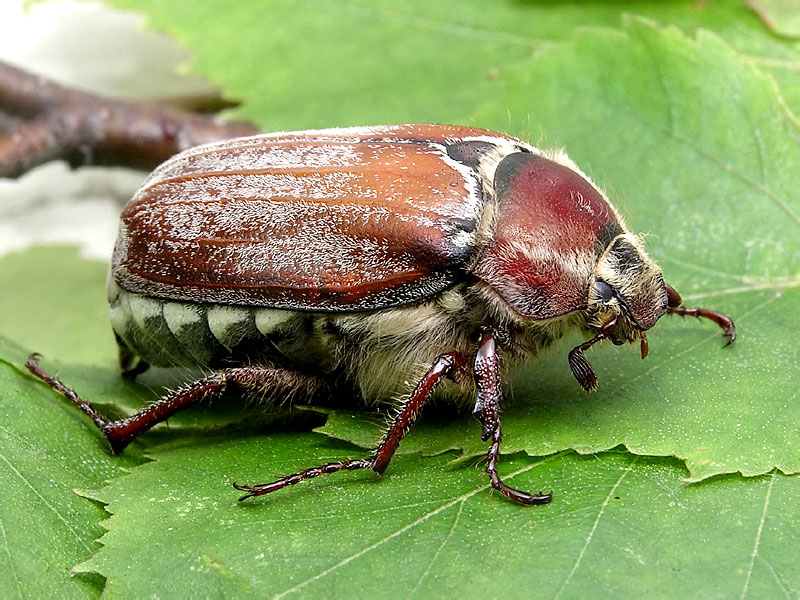 GUNIAK CZERWCZYK
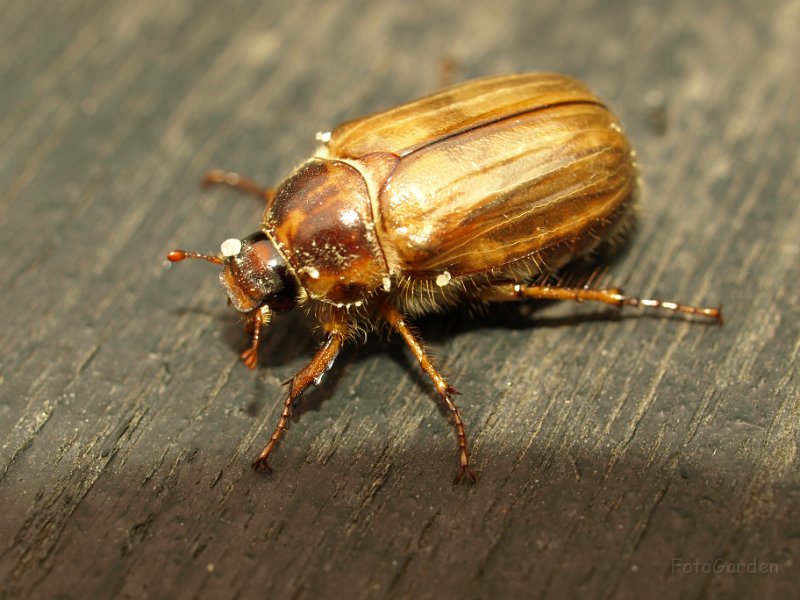 LARWY CHRABĄSZCZOWATYCH PĘDRAKI
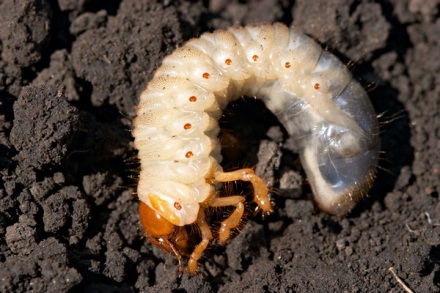 DRUTOWCE - LARWY
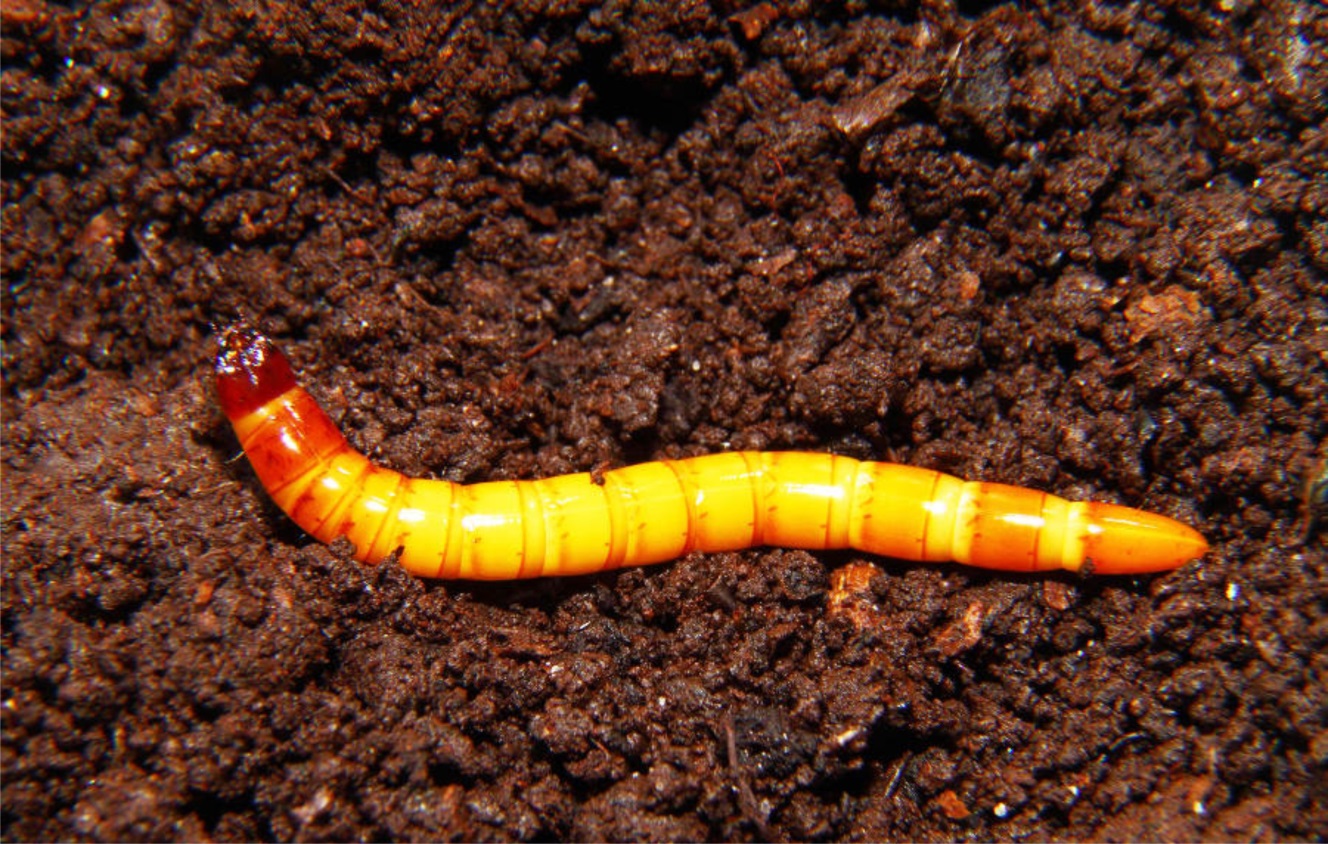 DRUTOWCE - LARWY
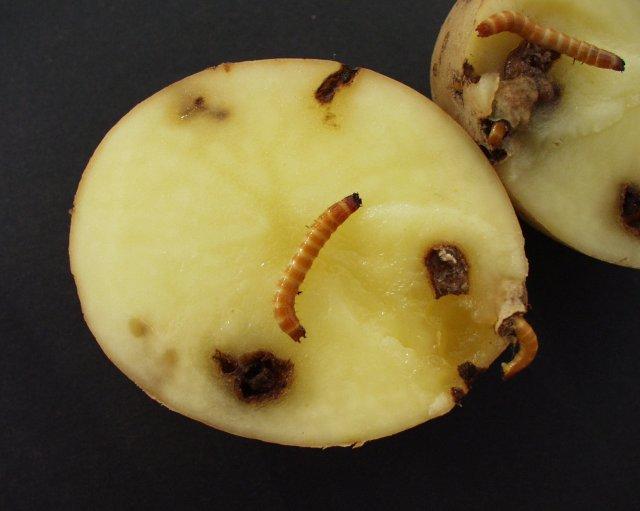 SPRĘŻYKI - CHRZĄSZCZE
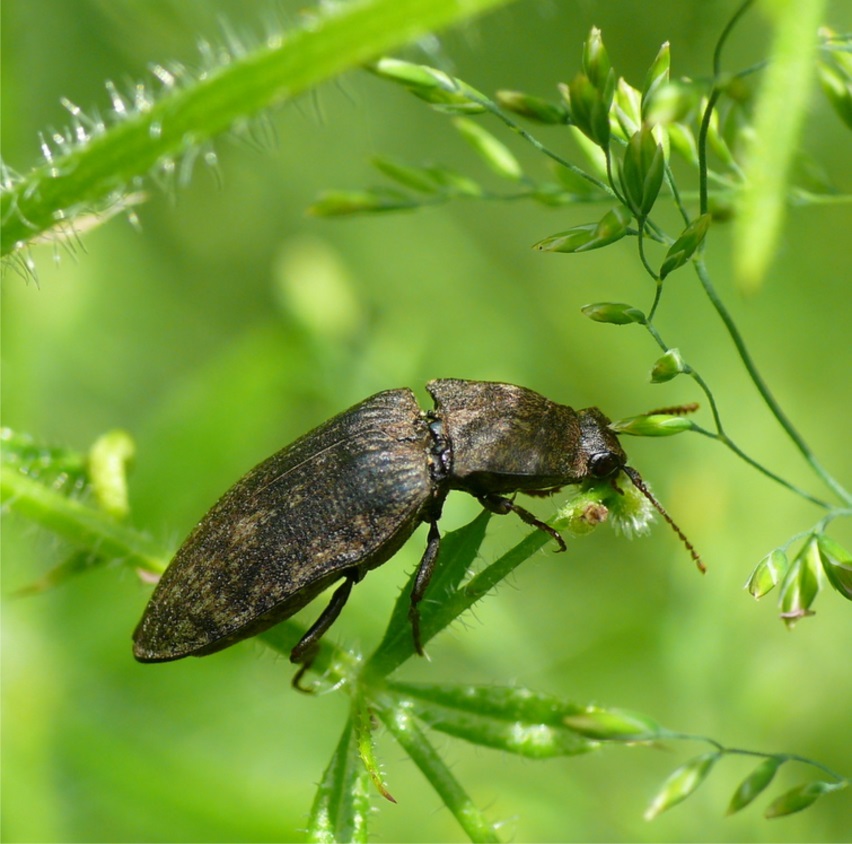 CHOROBY GRZYBOWE MAJĄCE NAJWIĘKSZY WPŁYW NA PLON
CZERŃ KRZYŻOWYCH
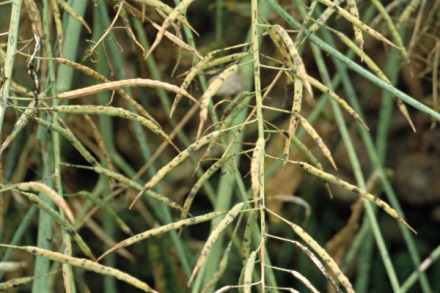 SUCHA ZGNILIZNA KAPUSTNYCH
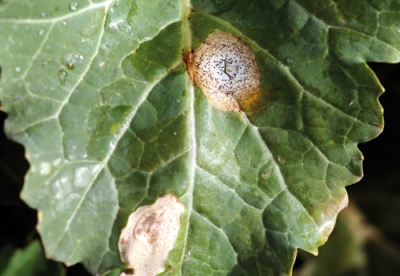 CZERŃ ZBOŻOWA
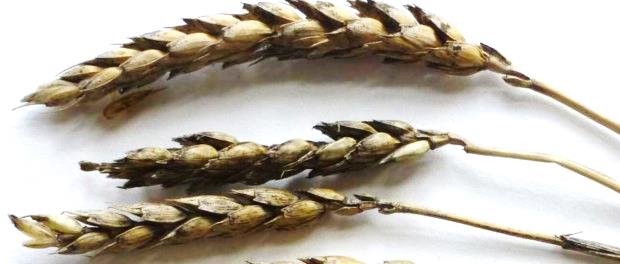 FUZARIOZA KŁOSÓW
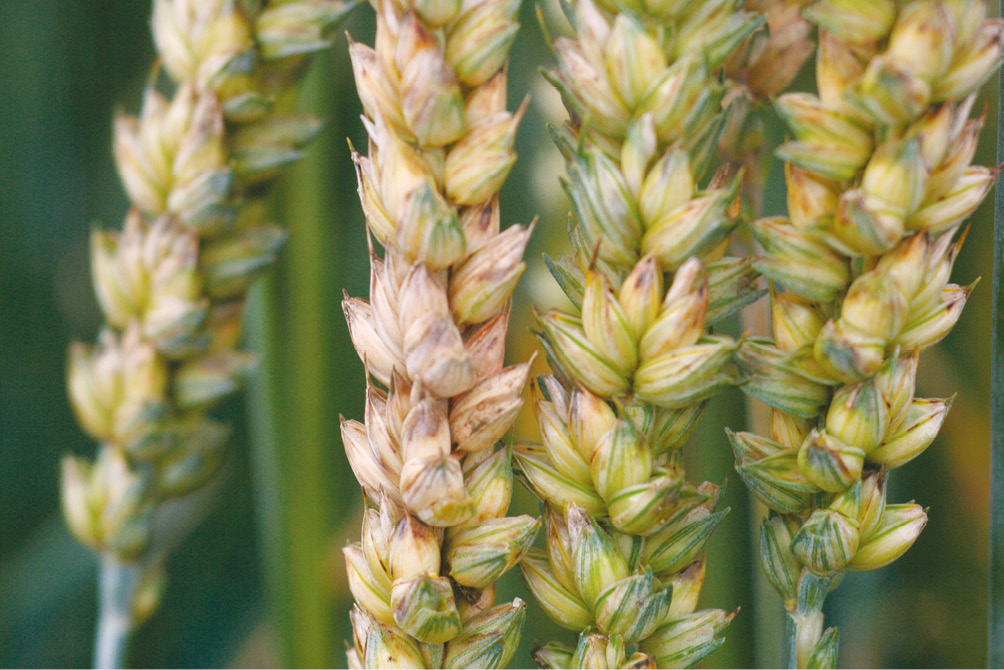 FUZARYJNA ZGORZEL PODSTAWY ŹDŹBŁA
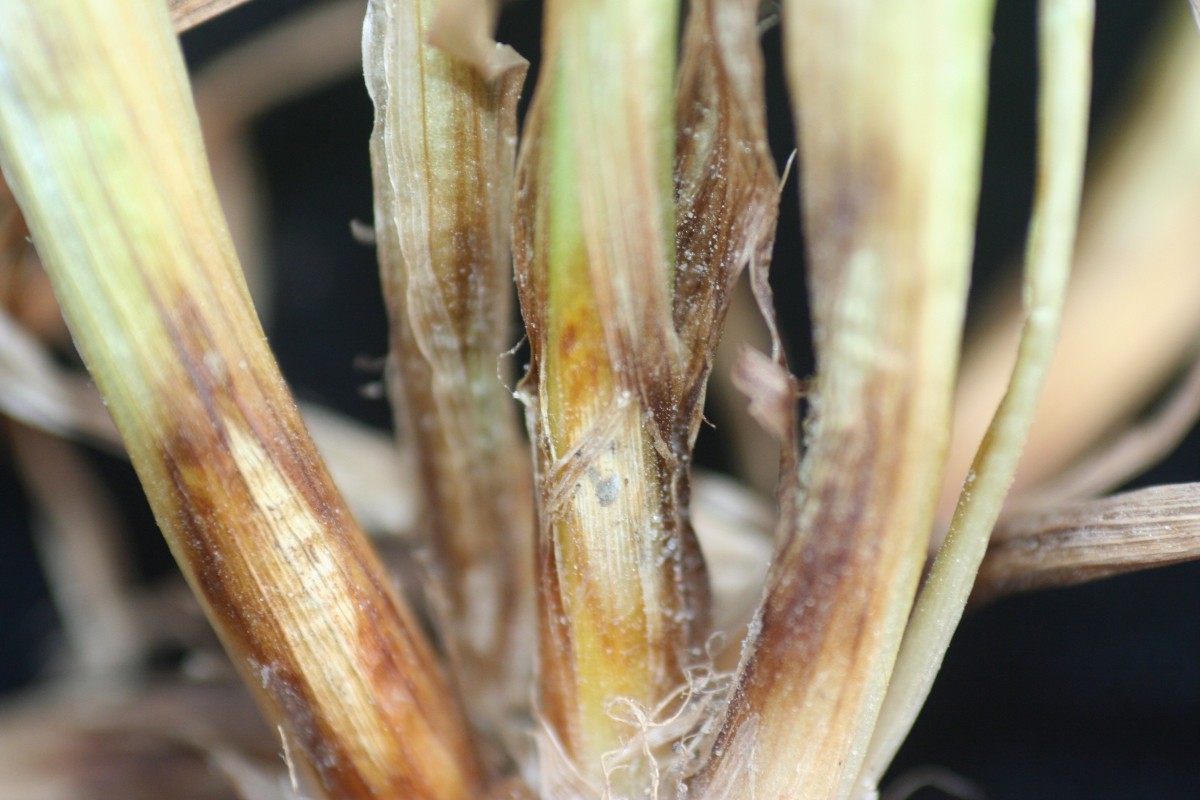 ŚNIEĆ CUCHNĄCA
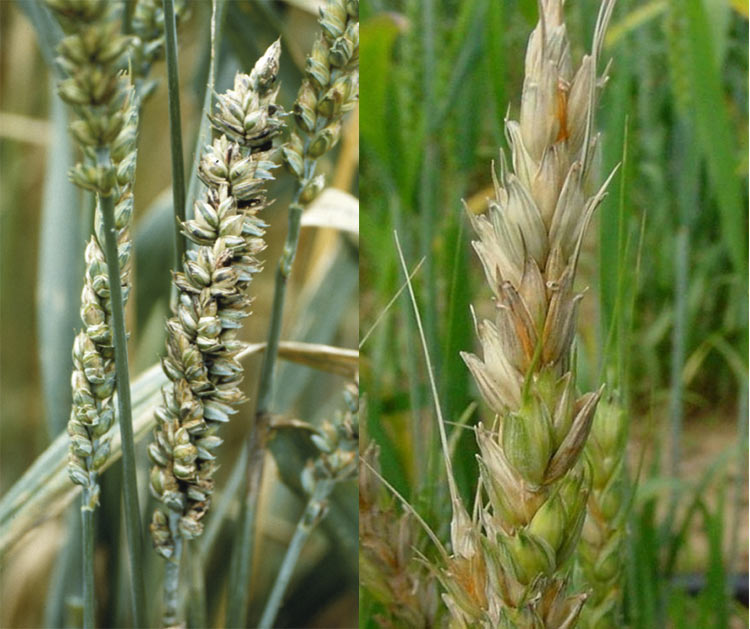 GŁOWNIA KUKURYDZY
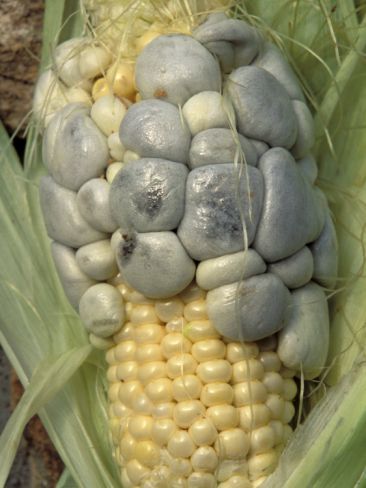 Ustawa z dnia 6 marca 2018r.(ustawa o zmianie ustawy Prawo Łowieckie druk 1042)
PODSTAWOWE ZAGADNIENIA PRAWNE
Poszkodowany (właściciel, posiadacz, posiadacz upraw, posiadacz samoistny) – praktycznie wszystkie formy własności.
Obwód łowiecki zarządzany przez Lasy Państwowe – odpowiedzialny Skarb Państwa.
Szkoda łowiecka – szkoda w określonych przez ustawodawcę składnikach majątkowych (uprawy, płody rolne), spowodowana przez określoną w ustawie grupę zwierząt. Spełnienie wszystkich warunków kwalifikuje szkodę jako łowiecką.
Uprawa rolna (Sąd Najwyższy, uchwałą z dnia 27 listopad 2007r.) – każda uprawa prowadzona na gruncie rolnym. Wyrok z dnia 20 styczeń 2005r. – Sąd Najwyższy stwierdził że uprawa rolna to wszelkie uprawy na gruncie rolnym stanowiące efekt działalności ludzkiej i powiązane ściśle z produkcyjną funkcją gruntu 
- np. uchwała Sądu Najwyższego 14 kwiecień 1994r – plantacja choinek prowadzona na gruncie rolnym jest uprawą rolną.
Możliwość oderwania  pojęcia uprawy rolnej od gruntu rolnego stanowi ustawa z dnia 3 lutego 1995r o ochronie gruntów rolnych i leśnych. W myśl ustawy gruntami rolnymi są:
Określone w ewidencji jako użytki rolne
Pod stawami rybnymi
Pod budynkami gospodarstw rolnych
Pod budynkami i urządzeniami produkcji rolnej
Pod parkami wiejskimi, zadrzewieniami, pod pasami przeciwwietrznymi i urządzeniami przeciw erozyjnymi
Pod rodzinnymi ogrodami działkowymi i botanicznymi
Pod urządzeniami melioracyjnymi, przeciwpowodziowymi, zaopatrzenia rolnictwa w wodę, ściekowymi itp.
Zrekultywowane dla rolnictwa
Pod torfowiskami i oczkami wodnymi
Pod drogami dojazdowymi do gruntów rolnych.
Jak widać gruntem rolnym jest grunt którego przynależność wynika nie tylko z ewidencji.
Uprawa rolna zatem to uprawa będąca efektem działalności człowieka powiązana z funkcjami produkcyjnymi gruntu.
Szacowanie szkód zmierza do obiektywnego ustalenia strat jakie poniósł poszkodowany. Przy ogólnym modelu procesu cywilnego na poszkodowanym spoczywa ciężar udowodnienia wszystkich przesłanek odpowiedzialności za szkody, jak również samej wysokości szkody.
Mimo iż rozporządzenie nakłada obowiązek pisemnego zgłoszenia, brak jest zastrzeżenia że ta forma musi być zachowana, a więc jej niezachowanie nie wiąże się z jakimkolwiek rygorem.
Szacowanie (oględziny – tzw. szacowanie wstępne czyli orientacyjne ustalenie szkody, szacowanie końcowe, ponowne szacowanie – muszą być spełnione stosowne warunki.
PROTOKÓŁ SZKODOWY